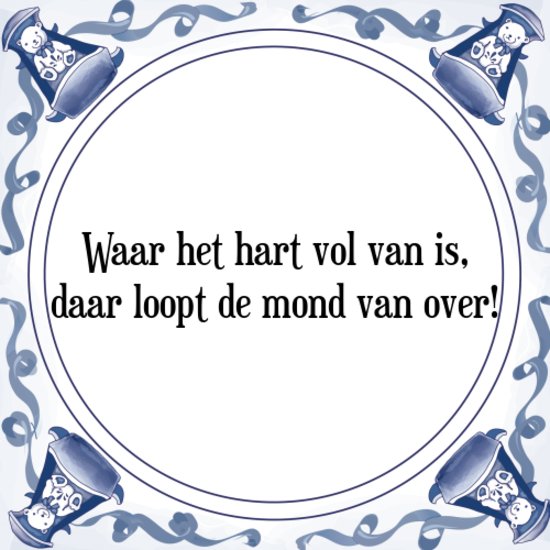 [Speaker Notes: https://www.bol.com/nl/p/tegeltje-met-spreuk-waar-hart-vol-van-is-daar-loopt-mond-van-over-kado-verpakking-plakhanger/9200000063835356/?country=BE]
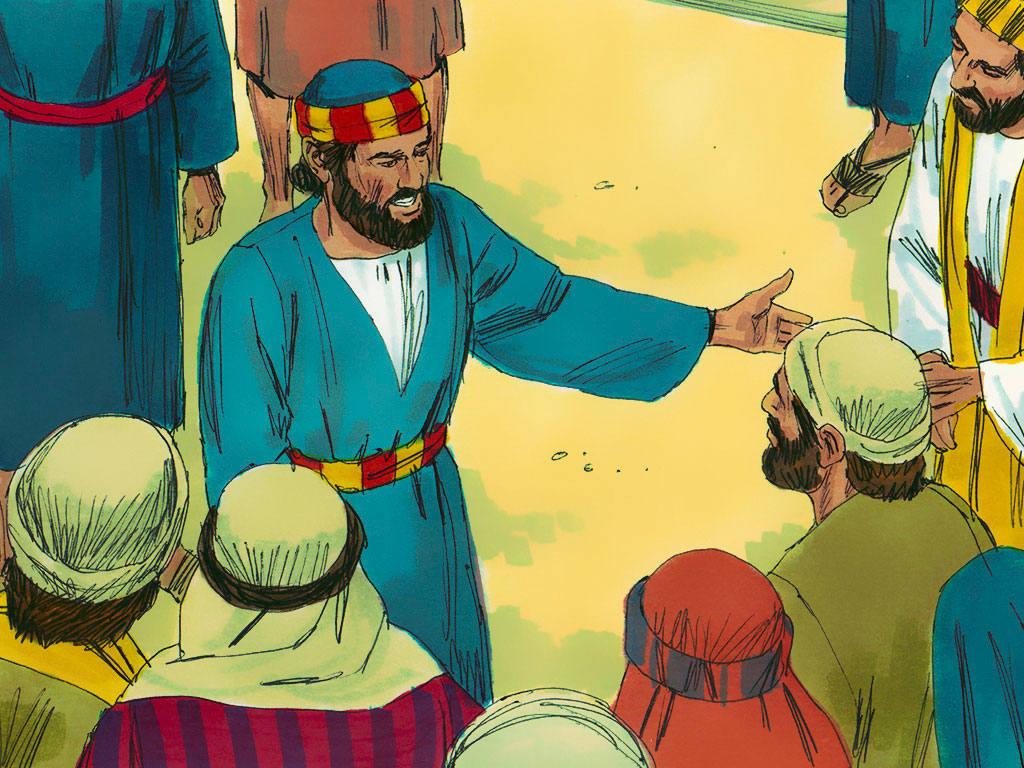 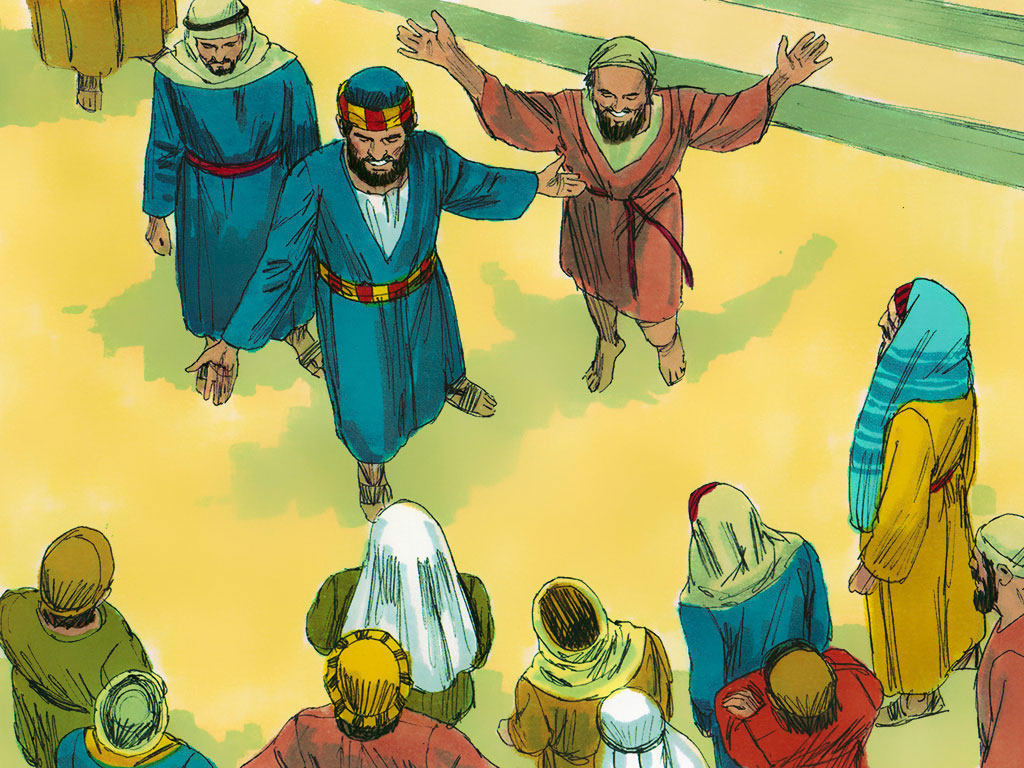 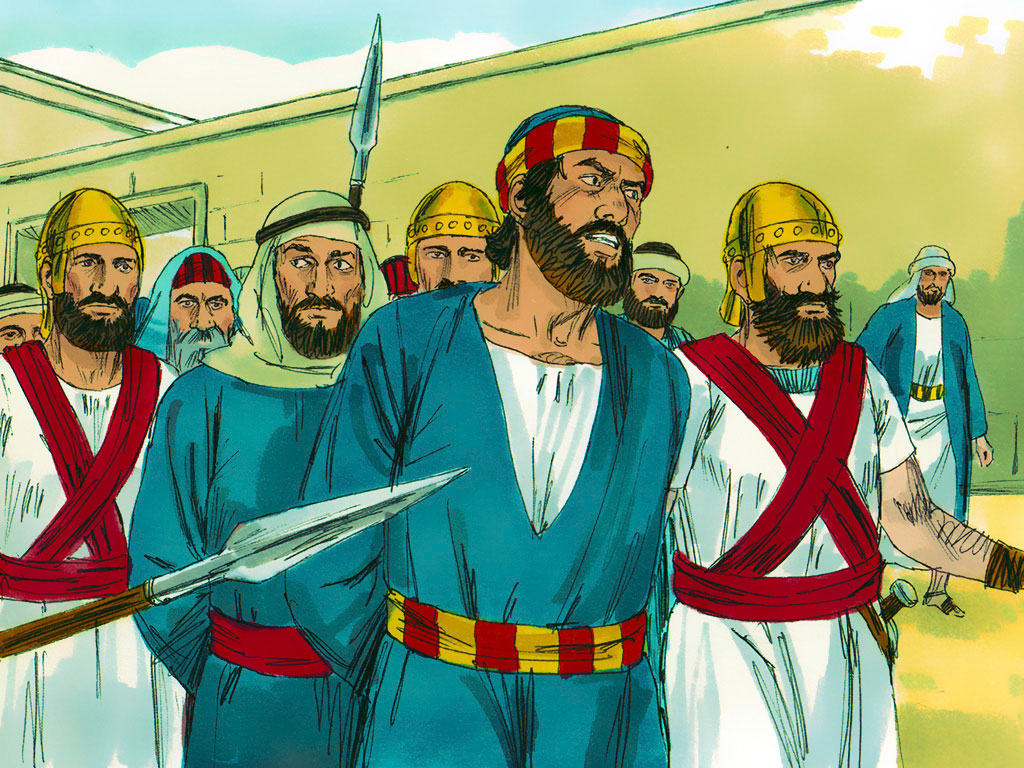 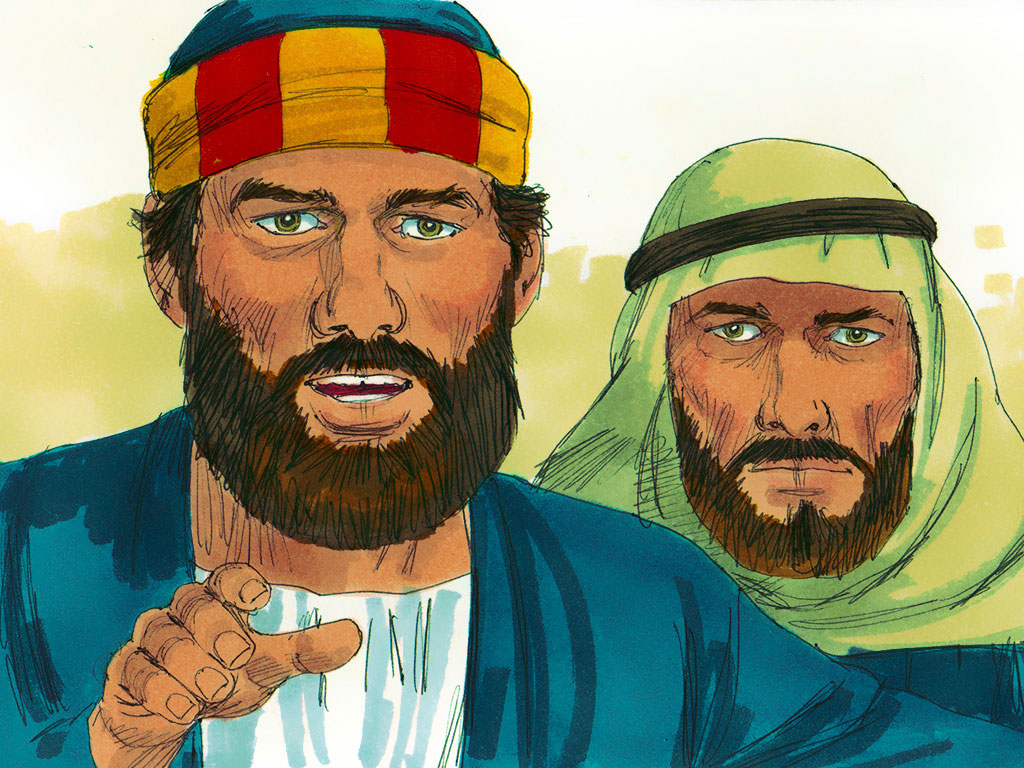 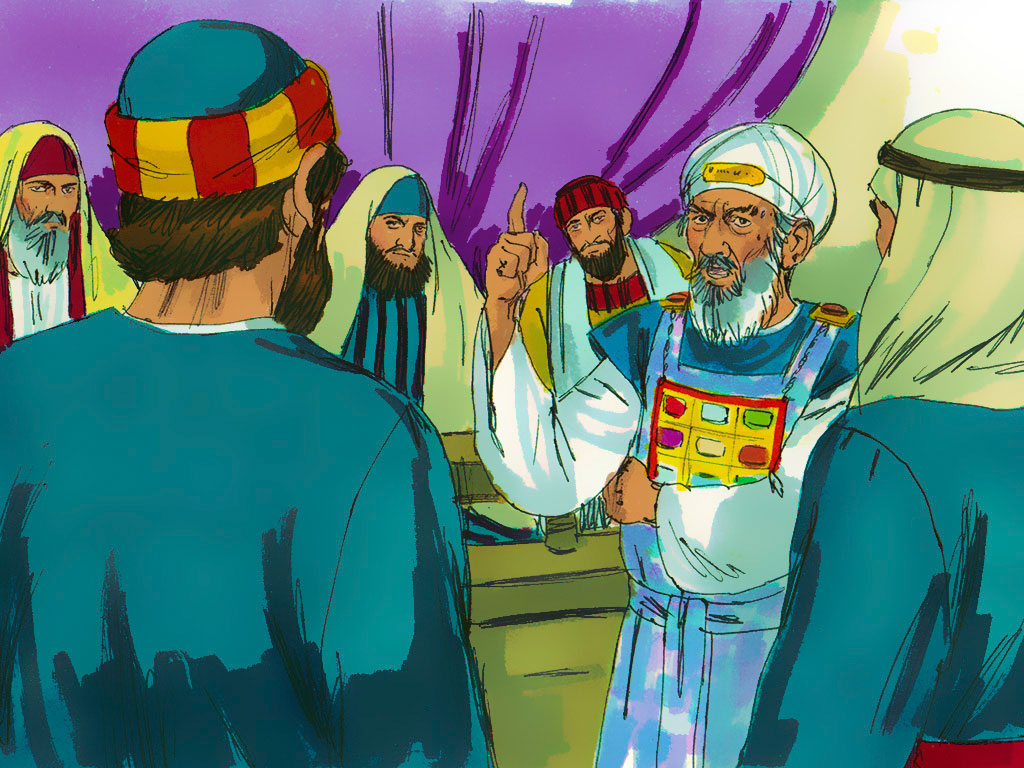 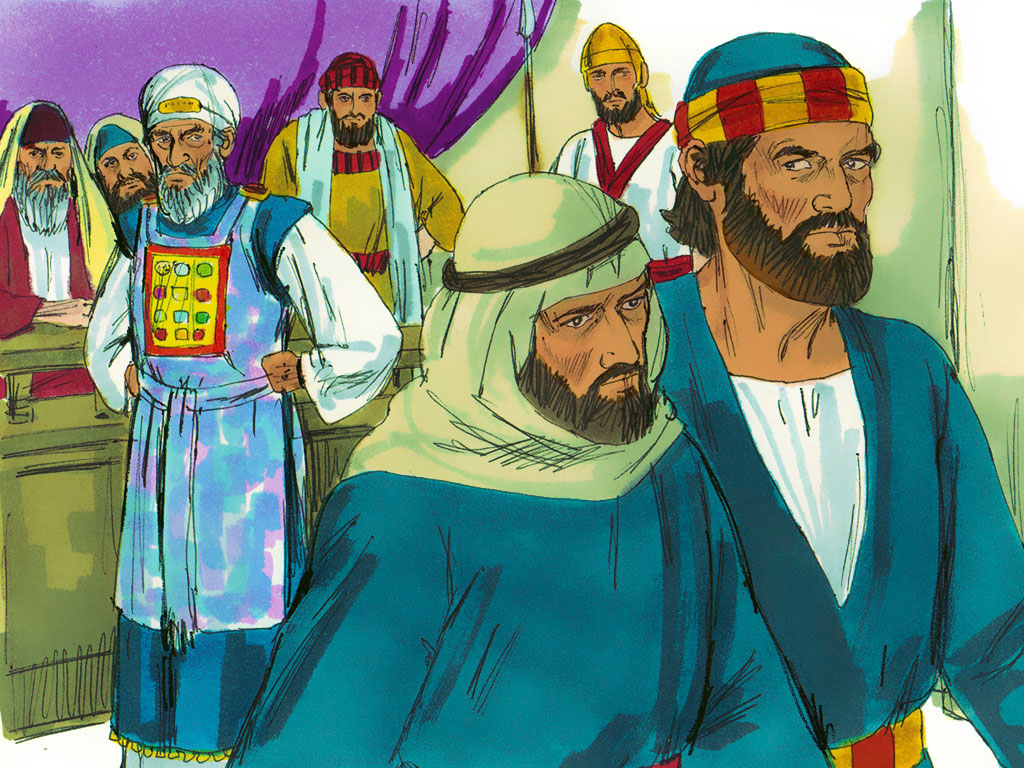 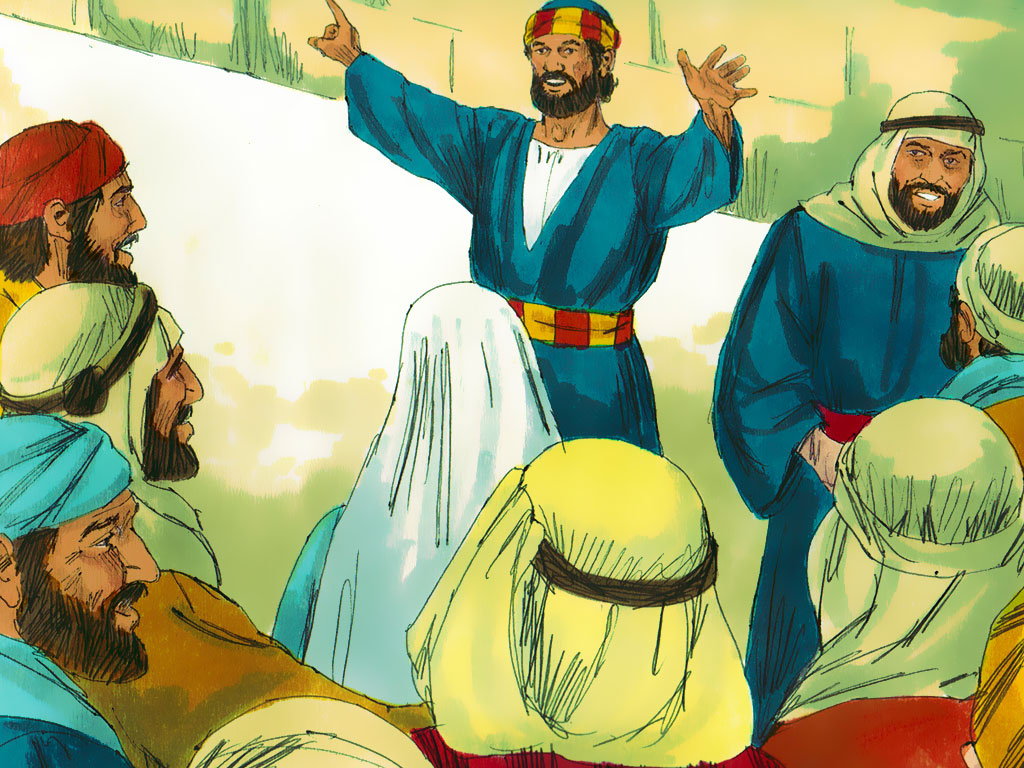 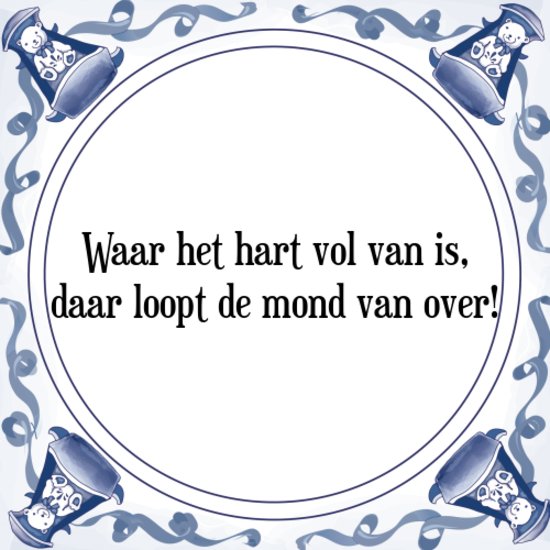 [Speaker Notes: https://www.bol.com/nl/p/tegeltje-met-spreuk-waar-hart-vol-van-is-daar-loopt-mond-van-over-kado-verpakking-plakhanger/9200000063835356/?country=BE]
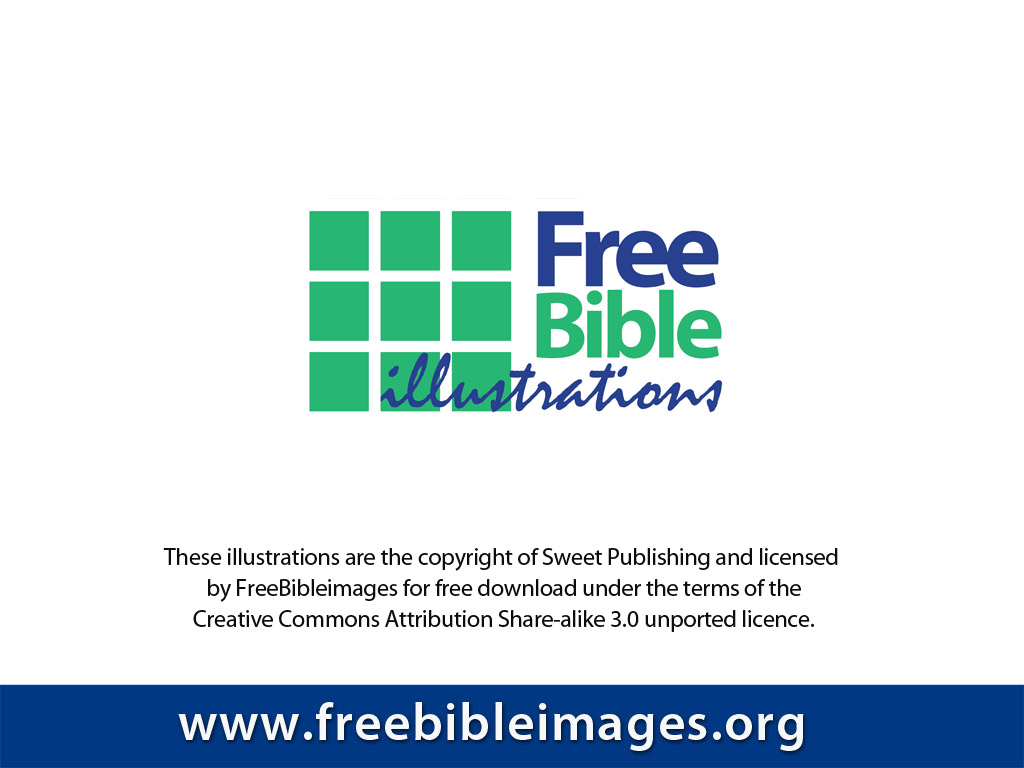